How to Create a Killer Pitch Deck
for your investment project
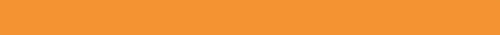 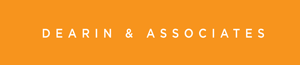 The Purpose of Your Pitch Deck
The purpose of a Pitch Deck is to open a potential investor’s mind to your vision and get them excited to know more.  It is not to answer all possible questions or to secure investment at the first meeting. 
The story you craft in your deck needs to engage your would-be investor and encourage them to start filling in the blanks for themselves.
You must provide enough information to grab their interest, but not so much that your story loses clarity and focus, or your audience is overwhelmed with detail. Give them enough to get excited about, but leave them wanting more.
Your deck should be able to stand alone, without your verbal presentation.
Compelling decks are concise and visual, tell a story and run to 10-13 slides.
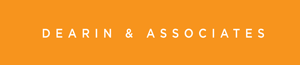 Common Mistakes
Too many slides, too much information.
“Wordy slides”: To avoid, follow Guy Kawasaki’s 10/20/30 Rule of Power Point for slide design.
Too many product details.
Too many financial details in the deck (table a separate document).
Assumptions you can’t back up or don’t have data on.
Not getting to your key ideas quickly (aka “waffling”).
Lacking clarity.
Presenting for too long. 
Belittling competitors.
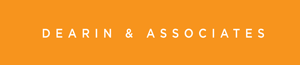 Top Design Tips
Put important content at the top of the slide.
Use font size 30.
Use catchy titles - “Billion Dollar Market Potential” rather than “Market Summary”.
Use your company’s logo, corporate colors and corporate “look and feel”.
Use graphs, charts and visuals rather than text - no more than six bullet points to a slide.
Use contrasting background and text  - no dark colours on dark background or light colors on light background.
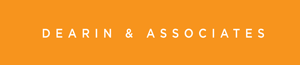 What A Pitch Deck Should Cover (aka The Outline)
Market Approach & Strategy: How you grow your business
Team & Key Stakeholders (Investors, Advisors)
Financials
Competition
Investment: Your ‘Ask’ for funding, Basic use of funds 
Optional Slides: Exit Strategy, Partnership Agreements, Product/Service Demo,Existing Sales/Clients, Your “Special Sauce”  
Your pitch deck needs to answer the question “what’s in it for me” for the INVESTOR, explicitly or implicitly, in almost every slide, not just the financials
Make sure that you demonstrate % growth, profitability, high barriers to entry, a clear need for the project, management investment, etc
Who we and what we do
Why we are credible
Momentum, Traction, Expertise: Your key numbers
Problem, opportunity and current solutions: what need do you fill? Product or service: your solution
Market opportunity: define market size / customer base
Business model: Key Revenue Streams
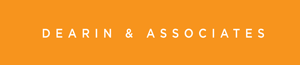 Create Clarity - Who we Are and What We Do
Example: Dearin & Associates is an international business consultancy. We help companies to access opportunities and capital in fast-growing international markets and our ideal clients are established, mid-market companies looking to engage with the Middle East & North Africa region.
Industry - international business consulting.
Specialty - help companies to access opportunities and capital in fast-growing international markets.
Microniche - mid-market companies looking to engage with the Middle East & North Africa region.
Objective: To give the listener a clear, succinct understanding of what you do.
You can create clarity using this formula:
Industry - What industry are you in?
Specialty - What do you do that’s special?
Niche (ideal client) - what is your microniche/who is your ideal client?
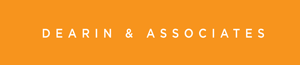 Demonstrate Authority - Why the Audience Should Listen to You
Objective:  Establish bonafides and create context as to why the audience should keep listening. Develop the authority to claim that there is a problem that needs to be solved and therefore an opportunity to be capitalised on.
Example: Each of our core team has over 25 years experience in the manufacturing or food retail sectors, all have worked as senior executives for major companies. Between them they have opened six new food manufacturing plants.
You can build credibility by demonstrating expertise in:
Industry - e.g. I have been in the food technology industry for 25 years and have built food factories on three continents.
Technology - e.g. I developed a new food processing technology and have won major innovation awards for my work.
Customer’s perspective e.g. - I know what it’s like to receive bad service in the airline industry and I know how to improve it.
Results - e.g. when we launched our new product we sold 2 million units in the first year, double what we expected.
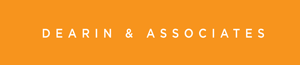 Highlight the problem/opportunity
Objective: Highlight the problem of the market/end user. Make sure that you define the real problem/need you’re solving, and for whom.
E.g. No new canneries have been built in Australia for 50 years. Canning technology is obsolete and consumers can’t buy canned produce of the standard available in other countries.
E.g. We know that China currently face significant food security challenges and that the government finds it hard to source sustainable sources of high quality food at stable prices. This poses a threat to social stability.
Make sure that the problem is real and relevant to the investor.
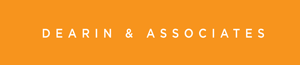 Outline the Opportunity
Objective: to give the investor a clear, succinct understanding of the opportunity that you are pitching.

Current solutions: who else is already doing this? How are they going about
it and what are they not getting right or doing wrong?
Hard data is vital! Make sure that your audience understands the opportunity by defining:

Your market: what business/space you are in.
Total market size: dollar value, your place/niche.
Exactly who you serve: who your ideal client is.
Macro trends and insights: e.g. whether consumption of your product is increasing and why.
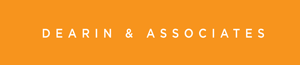 Present the solution
Objective: to present a plausible, remarkable, believable solution that will solve the problem highlighted.
E.g. Our intention is to build a state-of-the art processing plant that combines the freshest produce with cutting-edge technology to produce the world’s best tinned beetroot.
Remember: images and visuals are better than lots of text - show don’t tell!
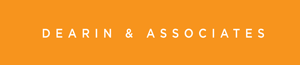 Explain the revenue model
Objective: to explain how your project makes money.
Explain:
Who your primary customer is and how you make money.
the pricing / model.
Revenue and # of customers to date or justifiable projections.
Basic numbers on revenues and conversion rates.
Life-time value of an average customer (how many months, how many dollars?).
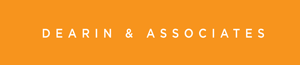 Spell out your marketing and growth strategy
Objective: to let the investor know how you plan to get the message out about your product, in order to grow.
Be ready to answer the following:
Where are your customers looking today and finding help?
How will you get your message in front of them?
How will you achieve your target growth rates?
What are the most important and unique channels and methods you will use to find and win customers?
How are you doing it differently to others in the same space?
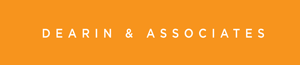 Introduce your team
Objective: to give the investor confidence that the project team has the skills, experience and credibility to realise the project.
Highlight key team members and their prior positions, successes, domain expertise.
Demonstrate relevant experience.
Be ready to answer the question “Which roles are the keys to success in your company/space?”
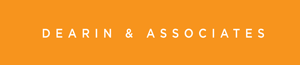 Put forward the financials
Objective: to demonstrate that your financials stack up
Include 3-5 years of financial projections
Mention key and critical assumptions in your model of expenses including:
Customer conversion
Market penetration %
Price and volume assumptions
Foreign exchange risk
Highlight each of these yearly for at least three years:
Total customers
Total revenue
Total expense
EBITDA
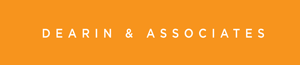 Analyse the competition
Objective: to demonstrate that you have assessed competition in the market and formulated a strategy for dealing with it.
Be ready to explain:
Where you exist in the overall market.
Your competitive advantages.
How your place in the market is unique to you and right for your company growth and customers.
Who the competitors are, why have they succeeded/will succeed, and how you truly differentiate from them.
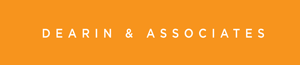 Outline the required investment
Objective: to make it clear what kind of investment you are looking for.
Be ready to explain and justify the following:
How much capital you are raising, and with what general terms: equity, debt, convertible note.
What the timing of your capital raise is.
Who your existing, notable investors are, if any.
How you will use the proceeds raised (as % of total raise) on the following:
founder salaries
sales & marketing
new hires
technology / product or service development
capital expenses / equipment
other expenses
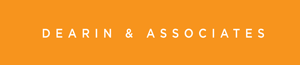 Tell them “why”
Objective: Put your project and your investment “ask” in context by explaining WHY you are carrying out the project. What is your big vision? What keeps you working on the project through good times and bad?
Your WHY must be something other than money.
E.g. Dearin & Associates is passionate about increasing the number of Australian companies operating internationally.
E.g. The ABC Group’s vision is to resurrect the grape-growing industry in Victoria and create 3500 jobs for ordinary Victorians.
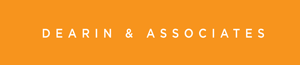 Thanks and attribution
This deck was created from a variety of sources including:
Crowdfunder - www.crowfdunder.com
Key Person of Influence - www.keypersonofinfluence.com.au
Forbes - www.forbes.com
Aegis NY Venture fund www.aegiscapcorp.com
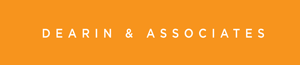 For more business advice visit:
www.DEARINASSOCIATES.com
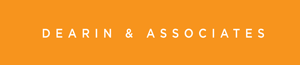